Human-Worm-Fly Intergenic Transcription comparison
Annotations
Worm (WS220):
ce10: 100,286,070 bps
Coding exons:		 28755424 bps (126,425)
miRNA: 			4,074 bps (203)
tRNA: 			45,553 bps (651)
Ribosomal RNA:		22,740 bps (44)
snoRNA:			15,028 bps (139)
snRNAs:			14,099 bps (114)
Repeats (RepeatMasker):	13,248,996 bps (89,336)
MiscRNAs:			3,219,259 bps (49,305)
TARs (>2 reads):		21,091,639 bps (474,130)
Annotations
Fly (R5.45):
dm3: 168,736,537 bps
Coding exons:		??? (74510)
miRNA: 			22,103 bps (239)
tRNA: 			22,998 bps (314)
Ribosomal RNA:		79,813 bps (160)
snoRNA:			33,522 bps (287)
snRNAs:			7,136 bps (47)
Repeats (RepeatMasker):	44,701,713 bps (135,355)
MiscRNAs:			1,719,130 bps (604)
TARs:			331 (206,038)
Annotations
Human (GENCODE v10)
hg19: 3,095,677,412 bps
miRNA: 			160,476 bps (1,771)
tRNA: 			45,468 bps (625)
Ribosomal RNA:		96,155 bps (712)
snoRNA:			170,710 bps (1,594)
snRNAs:			214,453 bps (2,017)
Repeats (RepeatMasker):	1,457,724,597 bps (3986522)
MiscRNAs:			180,973 bps (1190)
TARs:			 2,002,826 bps (15,494)
Datasets
Human Body Map 
ENCODE Tier 1 from Dashboard
Fly: 12 stages from SRA (36 bp) 
SRX012977: E0-4_combined_RNAseq_1,2
SRX012980: E4-8_combined_RNAseq_1,2
SRX012979: E8-12_combined_RNAseq_1,2
SRX012974: E12-16_combined_RNAseq_1, 2
SRX012978: E16-20_combined_RNAseq_1,2
SRX012981: E20-24_combined_RNAseq_1, 2
SRX012982: L1_combined_RNAseq_1,2
SRX012985: L2_combined_RNAseq_1, 2
SRX012983: L3_combined_RNAseq_1,2
SRX012984: Pupae_combined_RNAseq_1,2
SRX012975: AdultMale_combined_RNAseq_1, 2
SRX012976: AdultFemale_combined_RNAseq_1, 2

Worm: 11 stages from SRA (76 bp)
SRS174229: N2 larval L2 RNA biological replicate L2-4
SRS151144: dauer exit daf-2(el370) RNA sample 2
SRS269390: dauer daf-2(el370) RNA sample 2
SRS174140: N2 mid-L4 male RNA sample 5
SRS178501: N2 young adult YA RNA biological replicate Yad-1
SRS151145: strain JK1107 mid-L4 male soma only no DNaseI RNA sample 2
SRS174141: dauer entry daf-2(el370) RNA sample 2
SRS150938: N2 larval L3 RNA biological replicate L3-1
SRS151153: N2 larval L1 RNA biological replicate L1-1
SRS174136: N2 late embryo RNA biological replicate LE-1
SRS151140: N2 early embryo RNA biological replicate EE-2
Clustering
Human: 1 meg long bins
Worm: xxk long bins
Fly: xxk long bins
Cluster hierarchically
Identify outliers: Use the largest height in the clustering tree
Clustering: Human
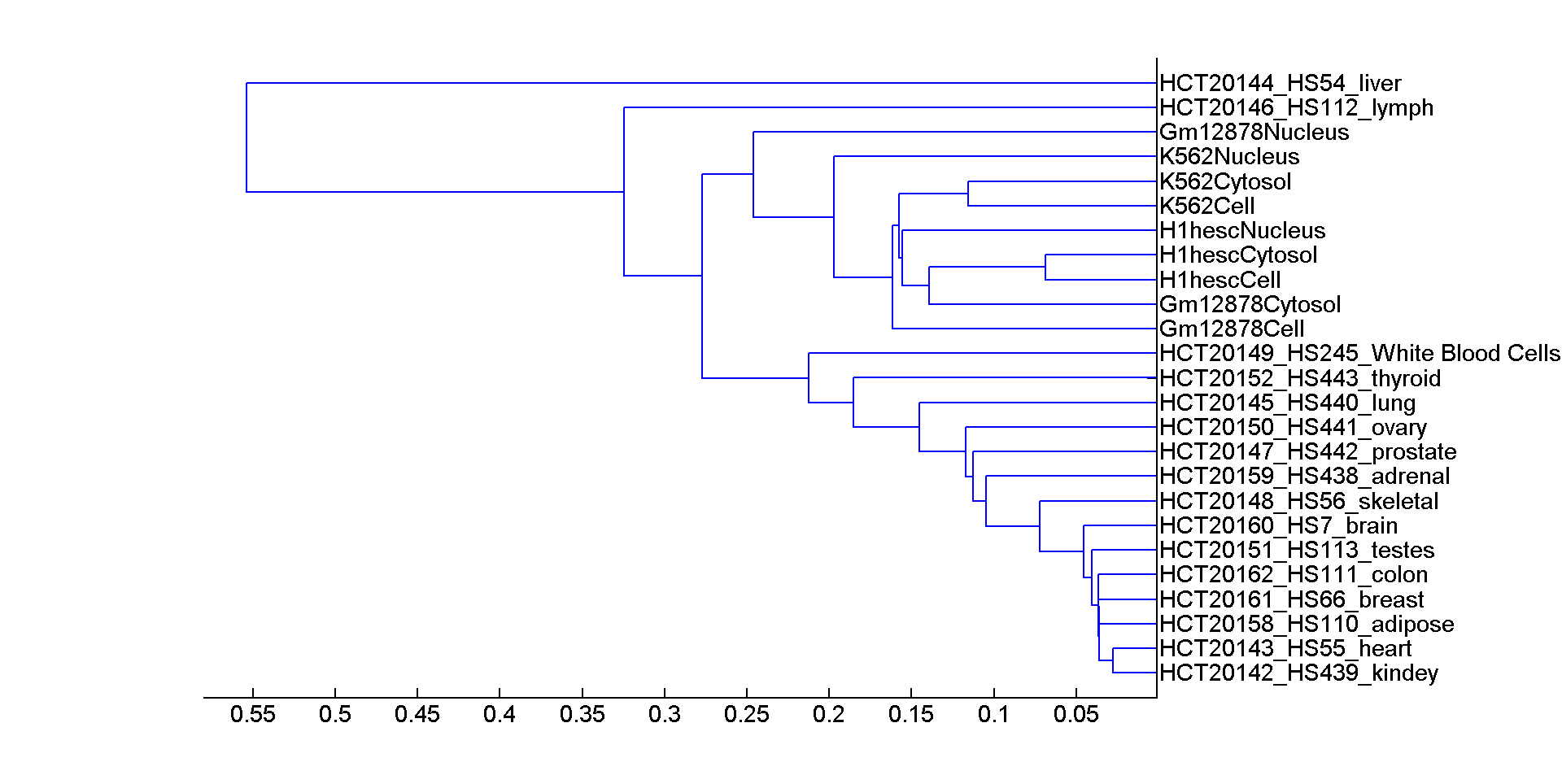 Clustering: Fly
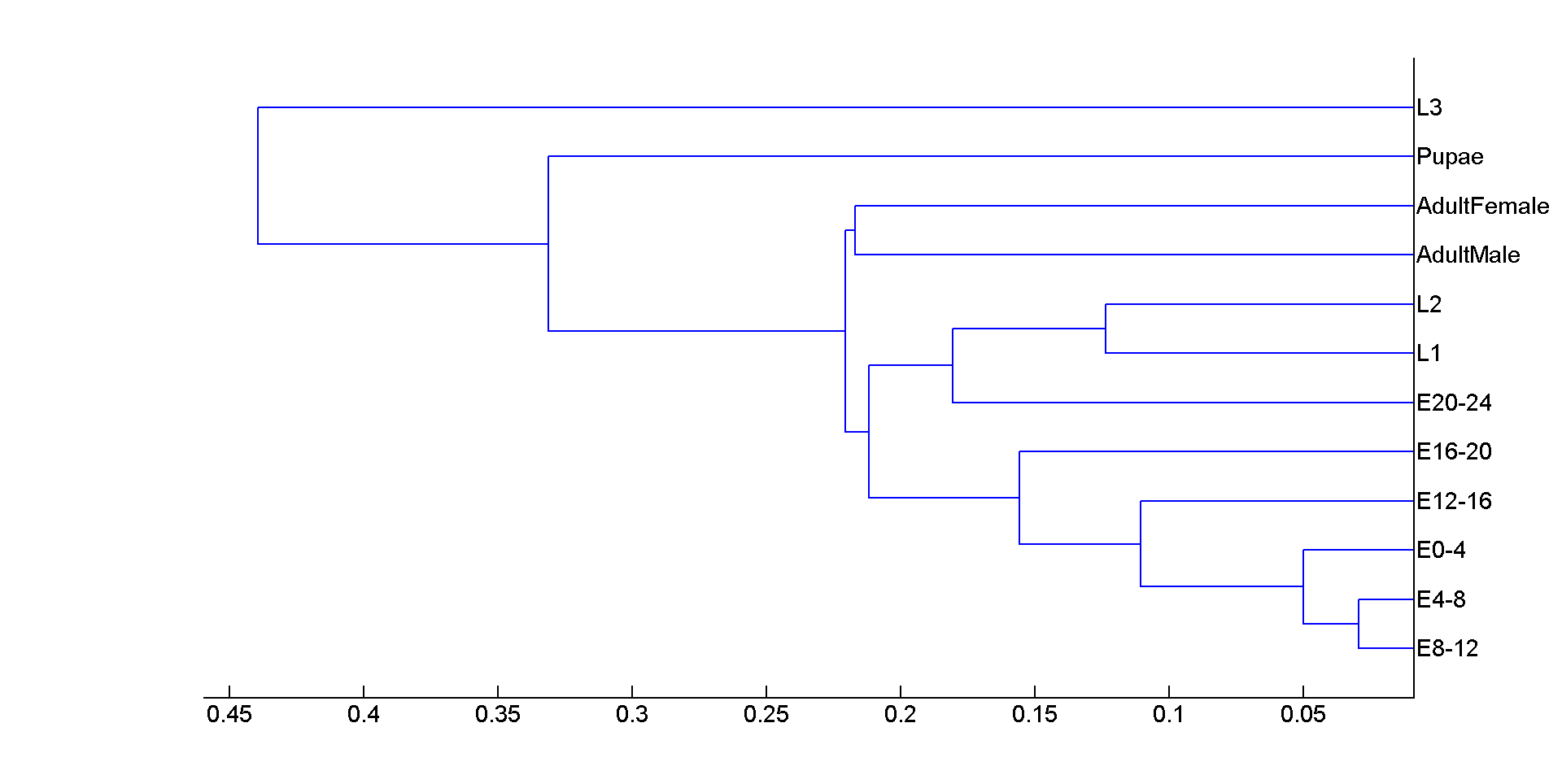 Clustering: Worm
Intergenic Transcription
Intergenic Transcription
Human: (hg19, 3,036,303,846 bps)
Total: 199,903,520 bps (7%)
Novel: 133,234,204 bps (5%)
Worm: (ce10, 100,286,070 bps)
Total: 28,934,806 bps (29%)
Novel: 6,177,064 bps (1.8%)
Fly: (dm3, 129,682,844 bps)
Total: 28,106,239 bps: (22%)
Novel: 3,052,699 bps (1.5%)
Codon Substitution Frequencies
Worm
Fly
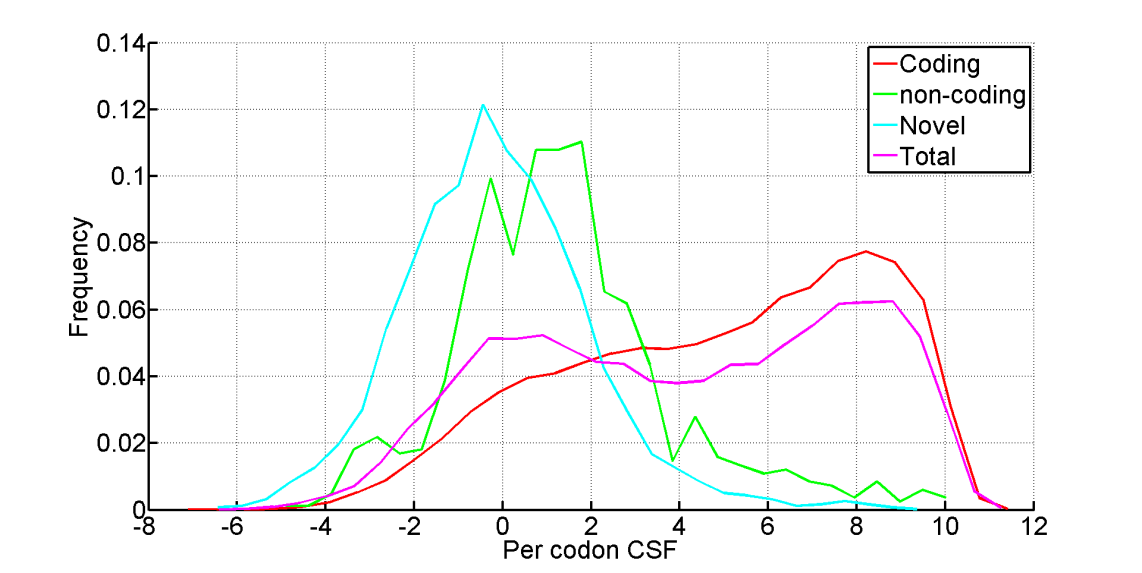 Human